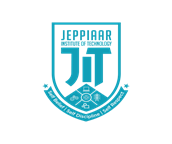 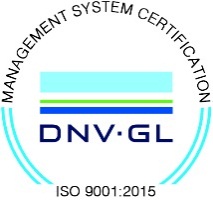 JEPPIAAR INSTITUTE OF TECHNOLOGY
“Self-Belief | Self Discipline | Self Respect”

Department of Electronics and Communication Engineering
Subject Name :TRANSMISSION LINES AND RF SYSTEM   Presentation  Title: Classification of Underground Cables
Team Members:
	Students Name:	 	      Reg No:
              1. ADITHYAN                                            210617106001
              2. RAJ                                                           210617106065
              3. THENNARASU                                     210617106079
              4. SIVA                                                         210617106075
              5. KARUNYA                                              210617106047
              6. DIVYA                                                     210617106027
CONTENT
Underground system introduction
Underground cables
Cable structure
Construction of cables
Classification of cables
Properties of insulating materials
Insulating materials for cables
Advantages 
Disadvantages
3/27/2020
JEPPIAAR INSTITUTE OF TECHNOLOGY
2
INTRODUCTION
Electric power can be transmitted or distributed either by overhead     system or by underground cables.
The underground system of electrical distribution of power in large cities in increasingly being adopted.
Although it is costly system of distribution as compared to overhead system
3/27/2020
JEPPIAAR INSTITUTE OF TECHNOLOGY
3
UNDERGROUND CABLES
An underground cable consist of one or more conductors covered with some suitable insulating material and surrounded by a protecting cover.
The interference from external disturbances like storms ,lightening ,trees should be reduced to achieve trouble free service.
The cables may be buried directly in the ground , or may be installed in ducts buried in the ground
3/27/2020
JEPPIAAR INSTITUTE OF TECHNOLOGY
4
CONSTRUCTION OF CABLES
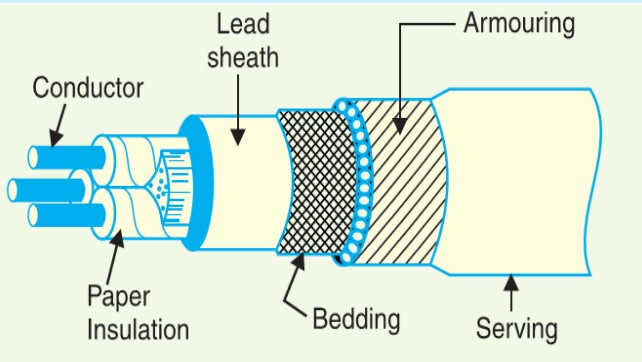 3/27/2020
JEPPIAAR INSTITUTE OF TECHNOLOGY
5
CONSTRUCTION OF CABLES
The various parts cable are
Cores or conductors
Insulation
 Metallic sheath
 Bedding
 Armouring
 Serving
3/27/2020
JEPPIAAR INSTITUTE OF TECHNOLOGY
6
CLASSIFICATION OF CABLES
Low tension
High tension
Super tension
Extra high tension
Extra super voltage cables
3/27/2020
JEPPIAAR INSTITUTE OF TECHNOLOGY
7
HIGH TENSION CABLE
LOW TEI
LOW TENSION CABLE
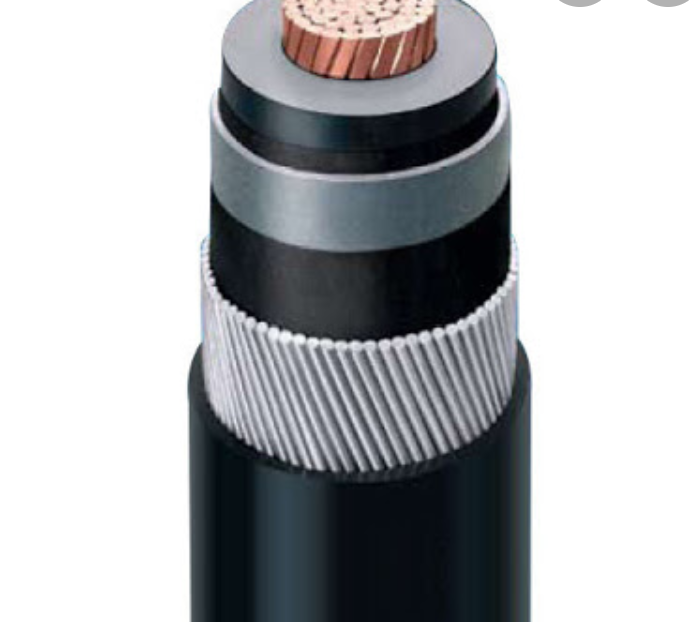 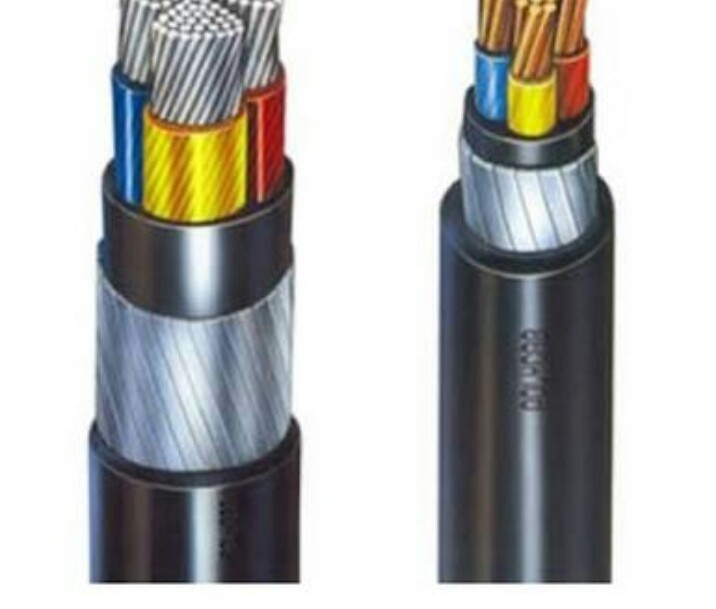 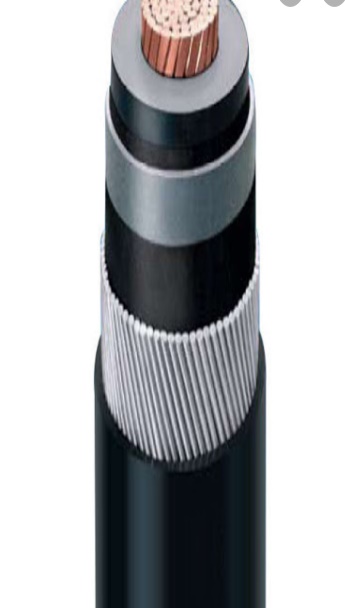 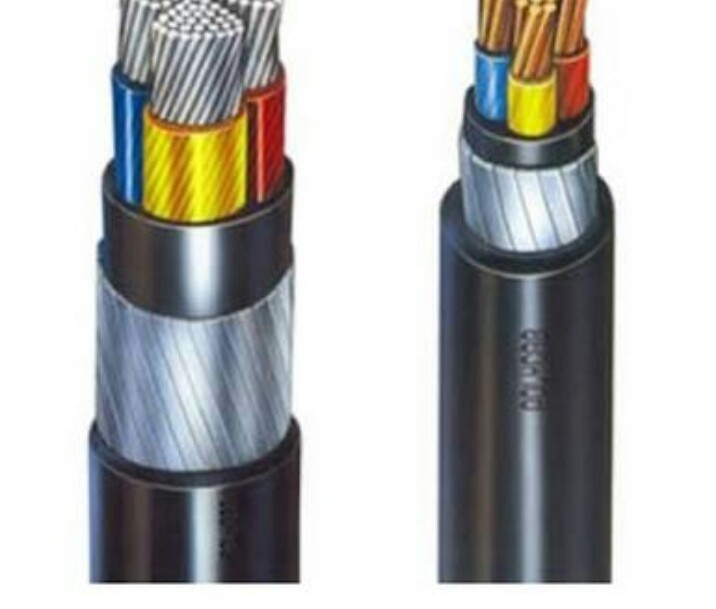 3/27/2020
JEPPIAAR INSTITUTE OF TECHNOLOGY
8
PROPERTIES OF INSULATING MATERIAL
High resistivity
  High dielectric
  High mechanical strength
  Capability to withstand high rupturing voltage
   High tensile strength and plasticity
3/27/2020
JEPPIAAR INSTITUTE OF TECHNOLOGY
9
INSULATING MATERIALS FOR CABLES
Rubber
XLPE cable
Vulcanized India rubber
Impregnated paper
Varnished cambric
Polyvinyl chloride(PVC)
3/27/2020
JEPPIAAR INSTITUTE OF TECHNOLOGY
10
ADVANTAGES
Better general appearance.
Less liable to damage through storms or lighting.
low maintenance cost.
Less chance of faults.
Small voltage drops.
3/27/2020
JEPPIAAR INSTITUTE OF TECHNOLOGY
11
DISADVANTAGES
The cost of underground cables are high.
They introduce insulation problem at high    voltages compared with the equivalent overhead system.
Capacitance and charging current is high in case of underground cables.
So that for long distance power transmission the charging current is very high results in over voltages problems.
3/27/2020
JEPPIAAR INSTITUTE OF TECHNOLOGY
12
FUTURE SCOPE
In coming years there is an increasing demand for high voltage cables in the regions of North America and Europe.
It evaluates the financial outlooks of these companies , their research and development statuses and their expansion strategies for the coming years.
3/27/2020
JEPPIAAR INSTITUTE OF TECHNOLOGY
13
REFERENCE
RF Microelectronics, second edition ed. prentice hall,2011
  Roshan and Jonathan Leary.
  D.K. Shaeffer and T.H. Lee
3/27/2020
JEPPIAAR INSTITUTE OF TECHNOLOGY
14